Европейский день языков
26 сентября
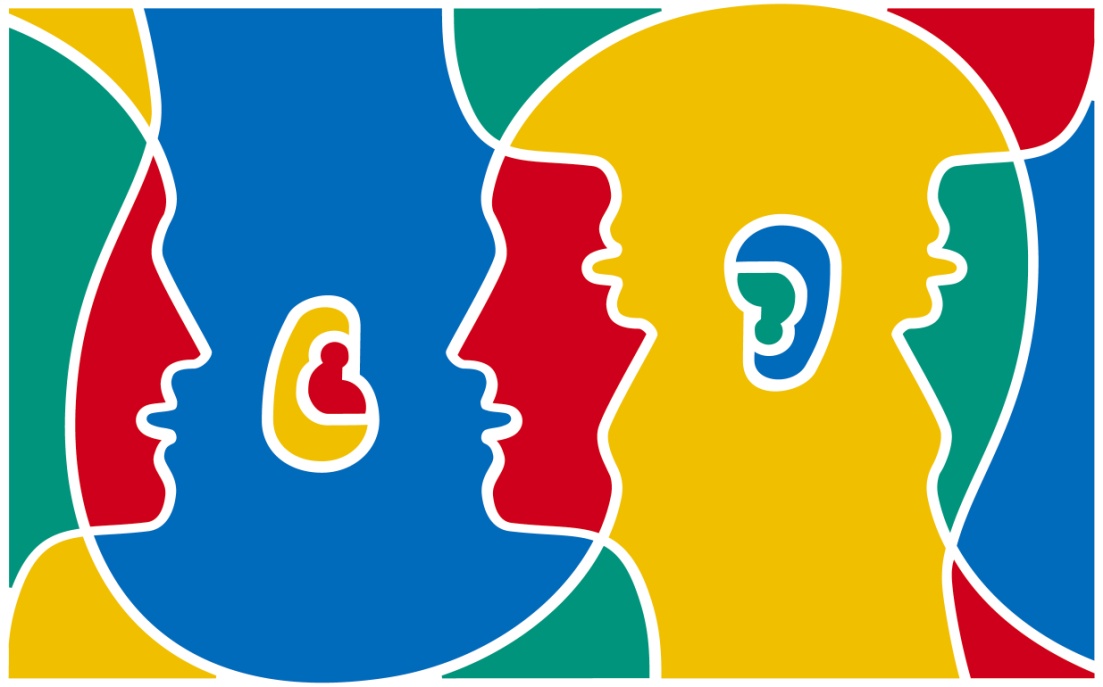 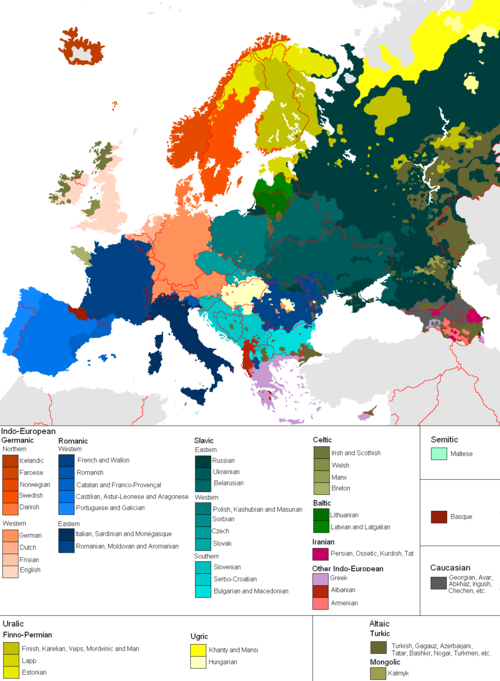 Для чего мы изучаем  иностранные языки?
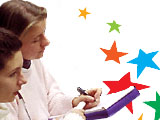 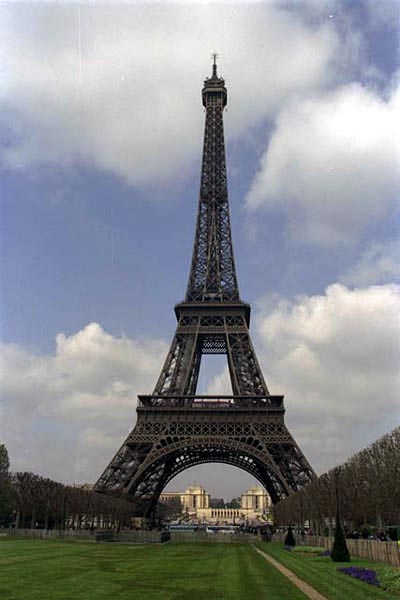 Чтение книг
Путешествие
Знакомства
Газеты и журналы
Переписка
Расширение кругозора
Обычаи и традиции
Чтение инструкций
Тренировка памяти
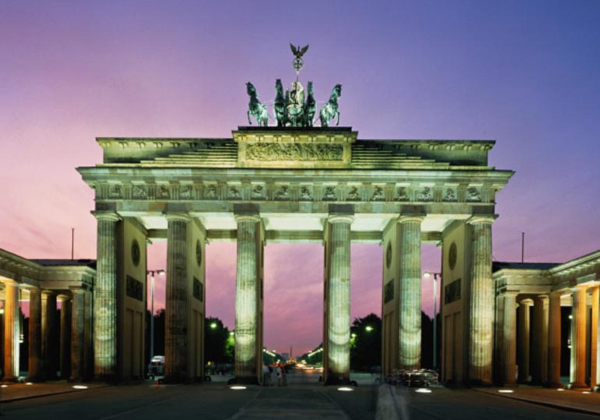 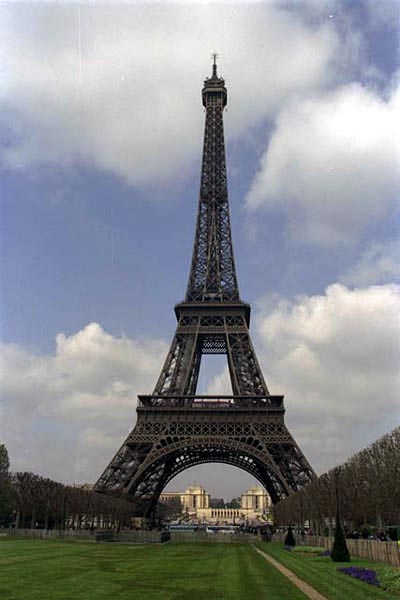 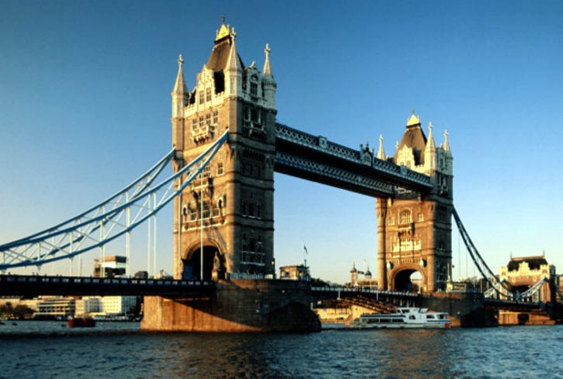 итал.
classe
англ.
class
исп.
clase
франц.
classe
Нем.
Klasse
англ.
telephone
итал.
telefono
исп.
telefono
франц.
telephone
нем.
Telefon
Англ.
student
Итал.
studente
Исп.
estudiante
Нем.
Student
Франц.
studiant
Англ. director
Итал. direttore
Исп. director
Нем. Direktor
Франц. directeur
Англ. 
   nation
Итал.
natione
Исп.
    nacion
Нем.
Nation
Франц.
nation
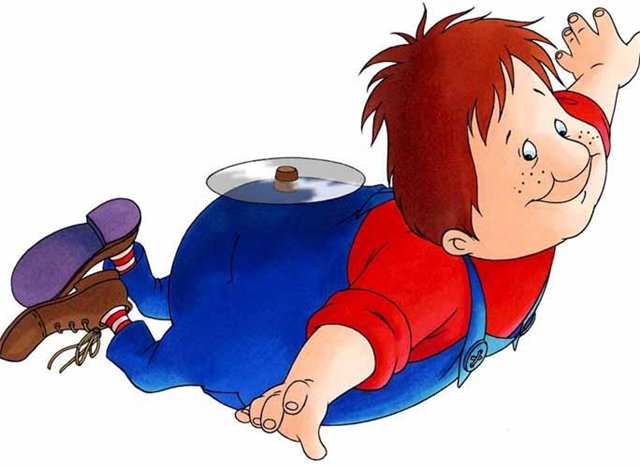 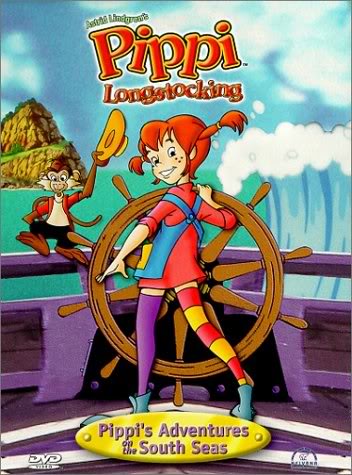 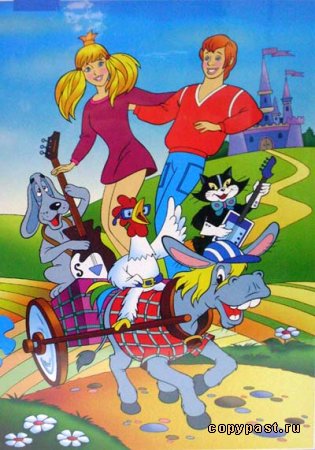 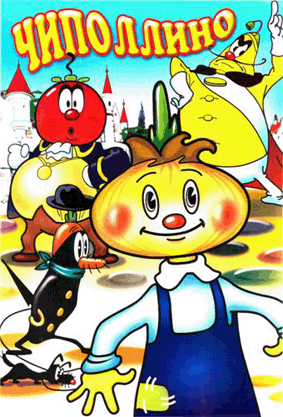 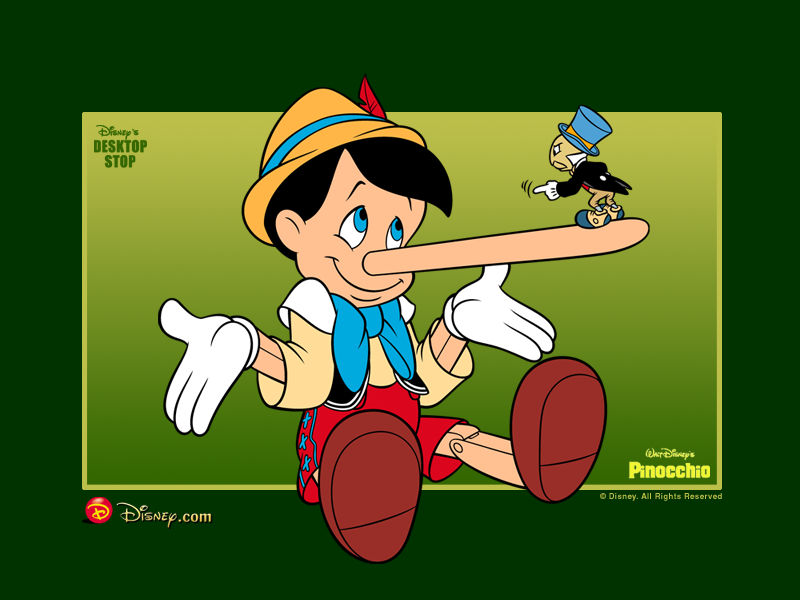 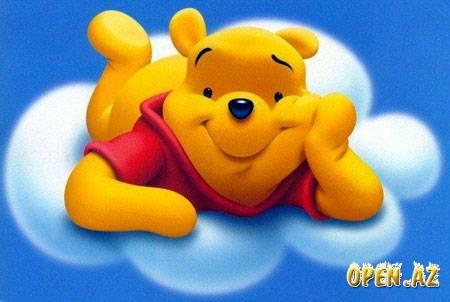 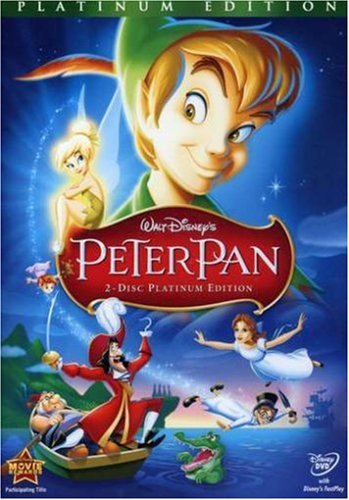 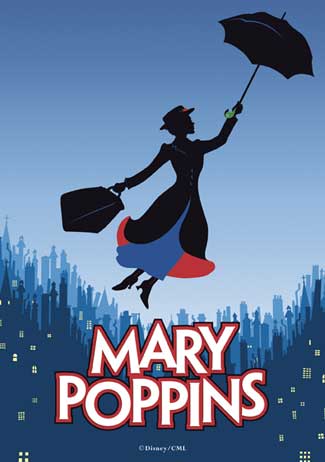 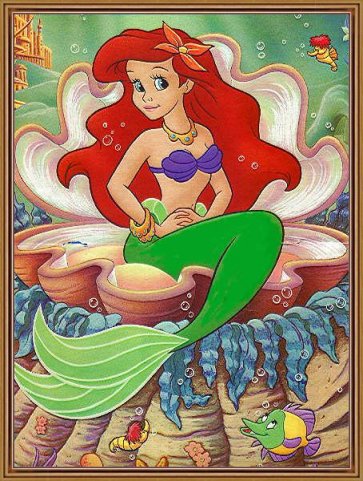 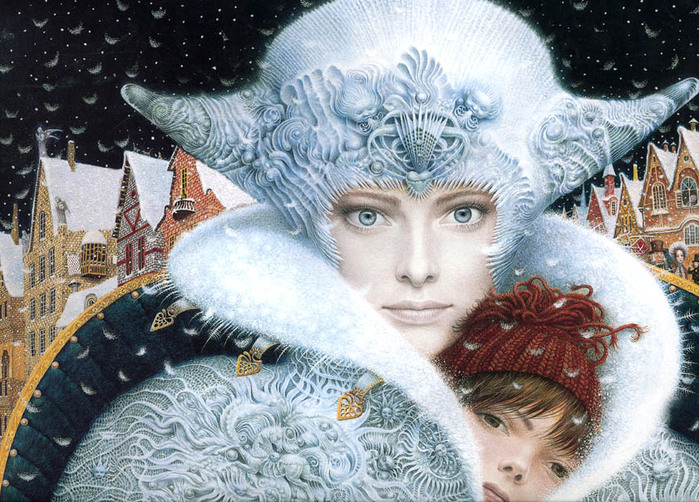 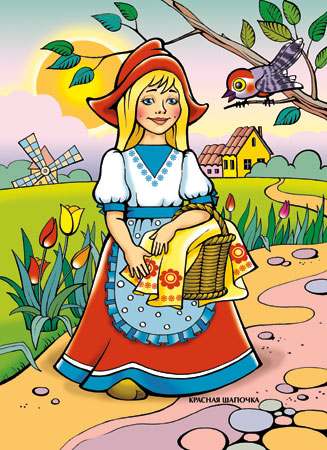 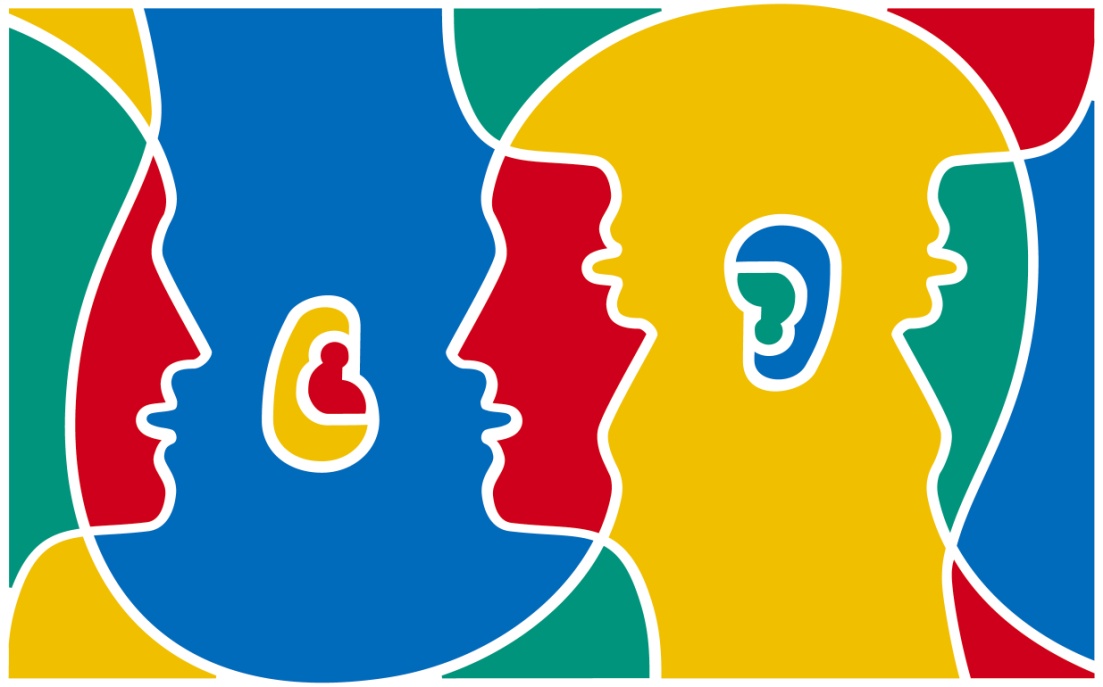